Familylab Croatia – educational lectures Experiment time as a part of the project More dialogue, less risk behaviours 
11.12.2020., from 18.00 till 20.00h in cooperation with NGO Klupko from Vinkovci.
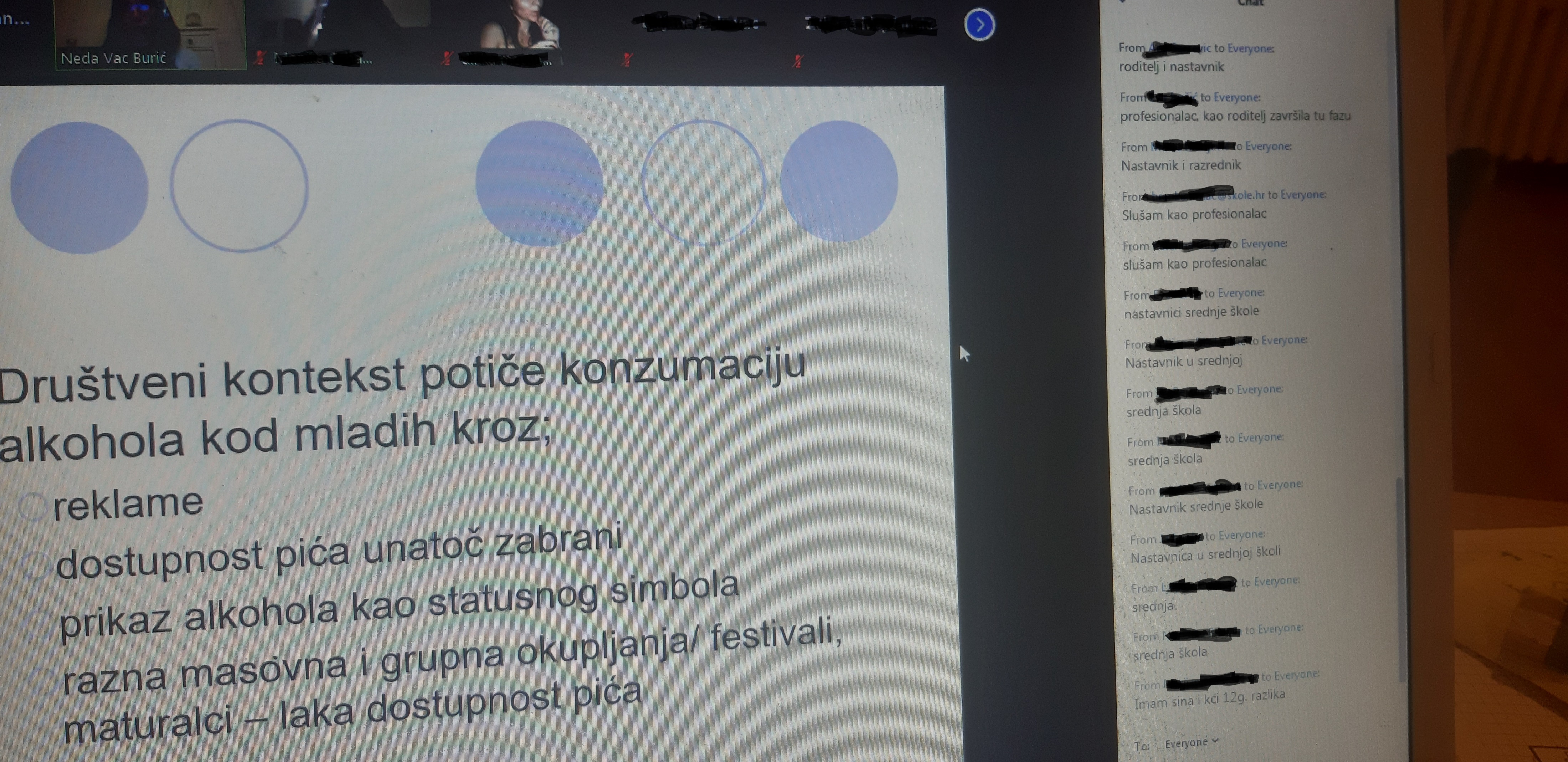 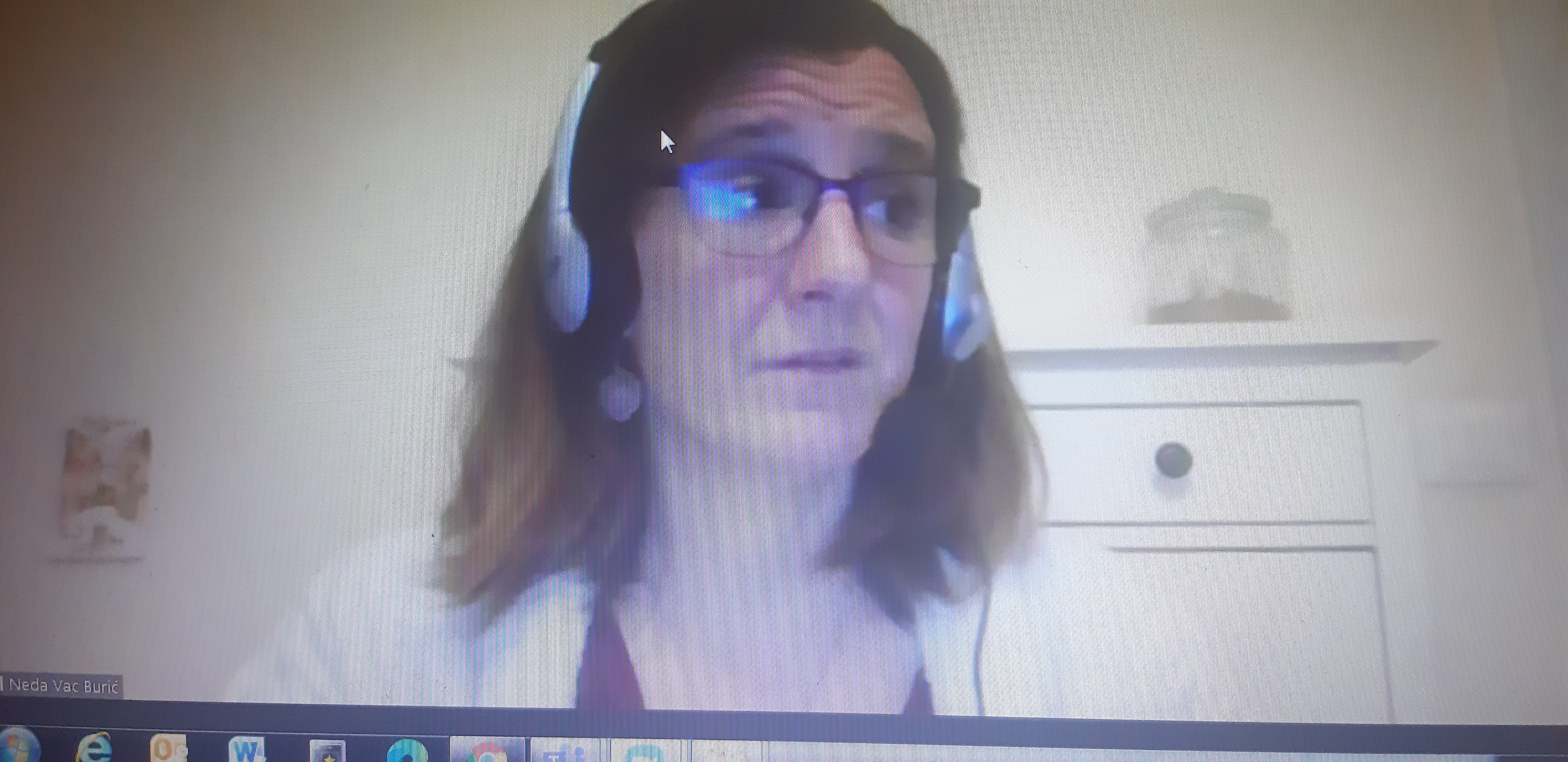 Familylab Croatia – educational lectures Experiment time as a part of the project More dialogue, less risk behaviours
11.12.2020., from 18.00 till 20.00h in cooperation with NGO Klupko from Vinkovci.
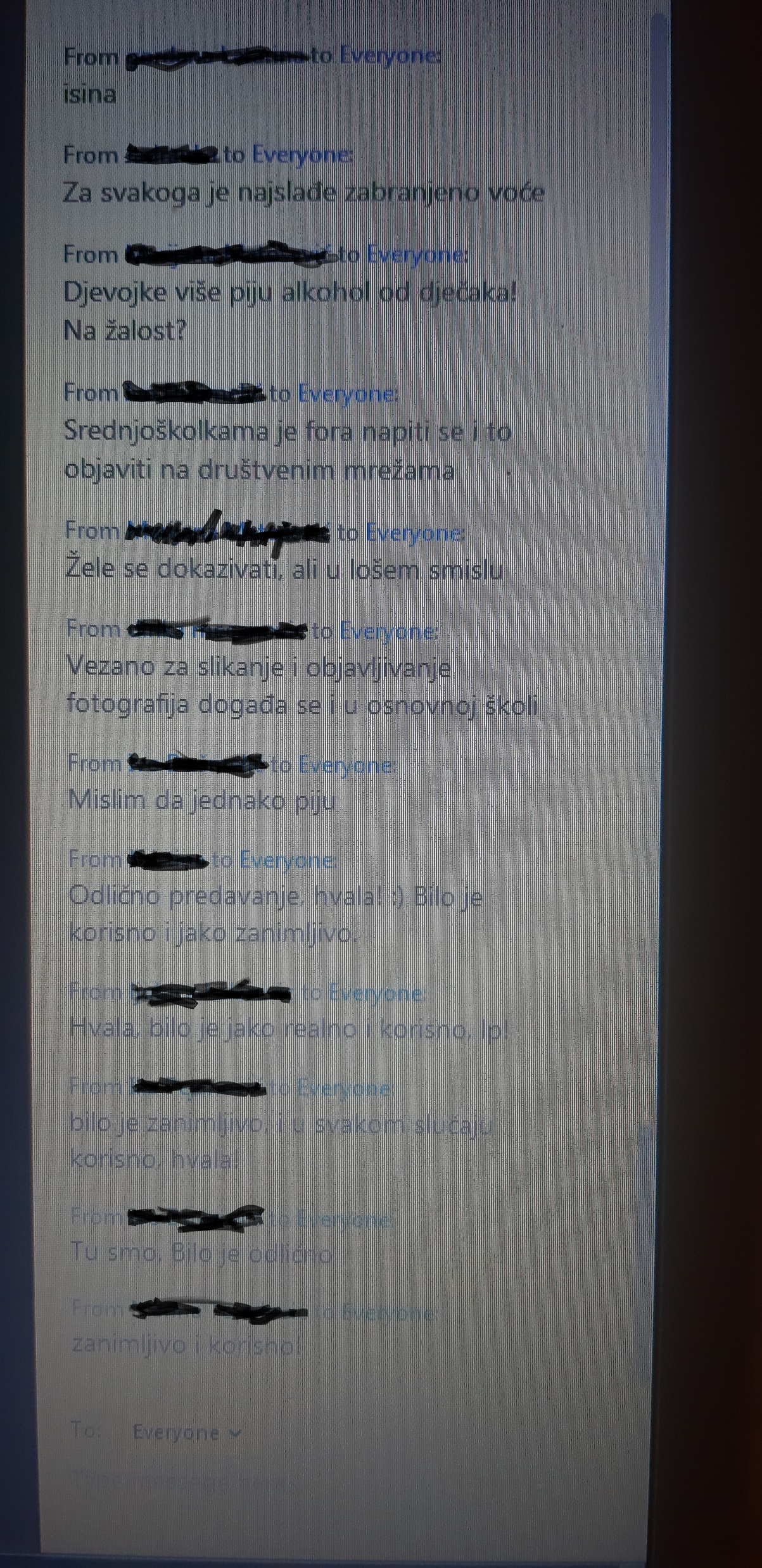 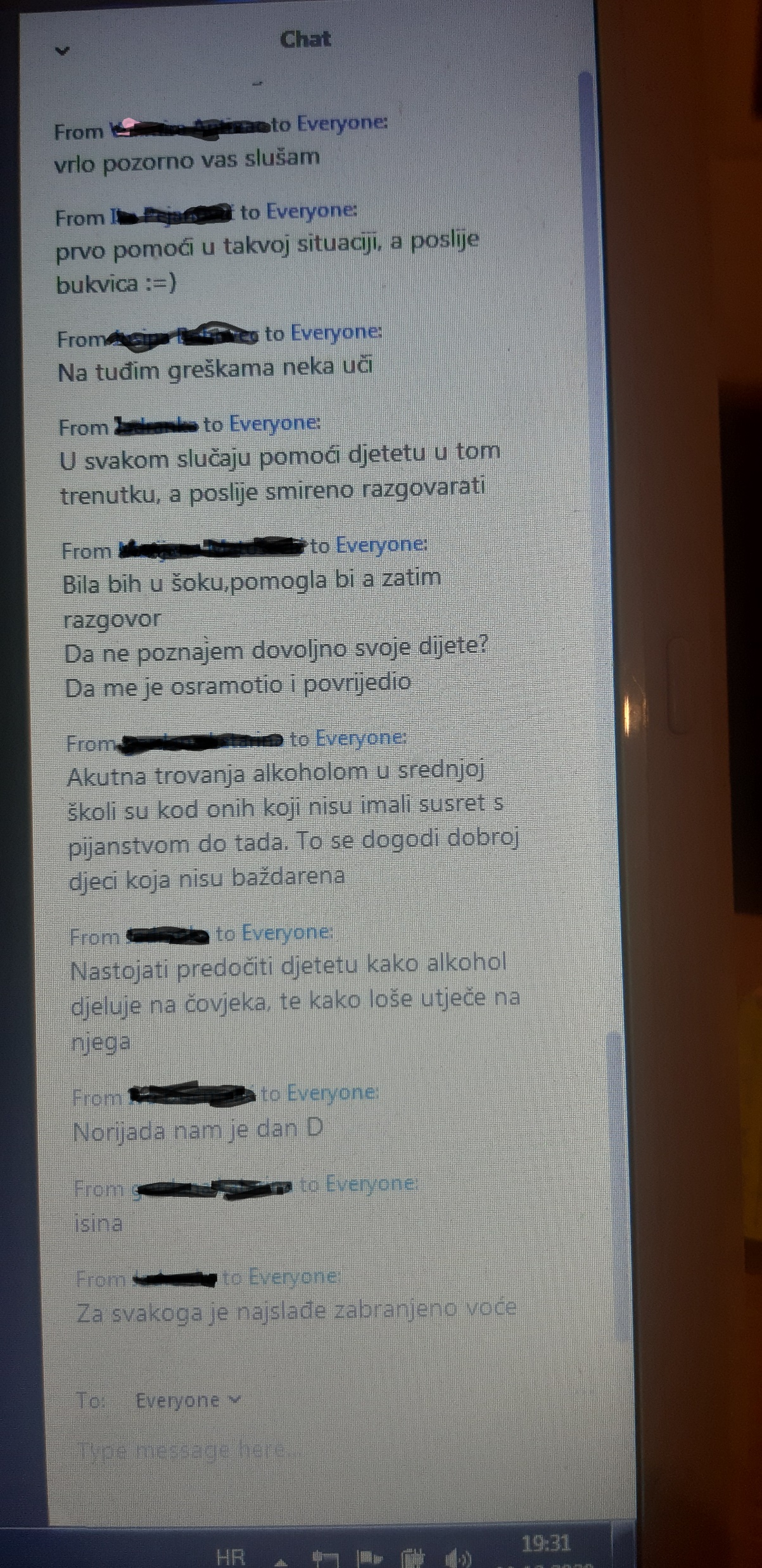 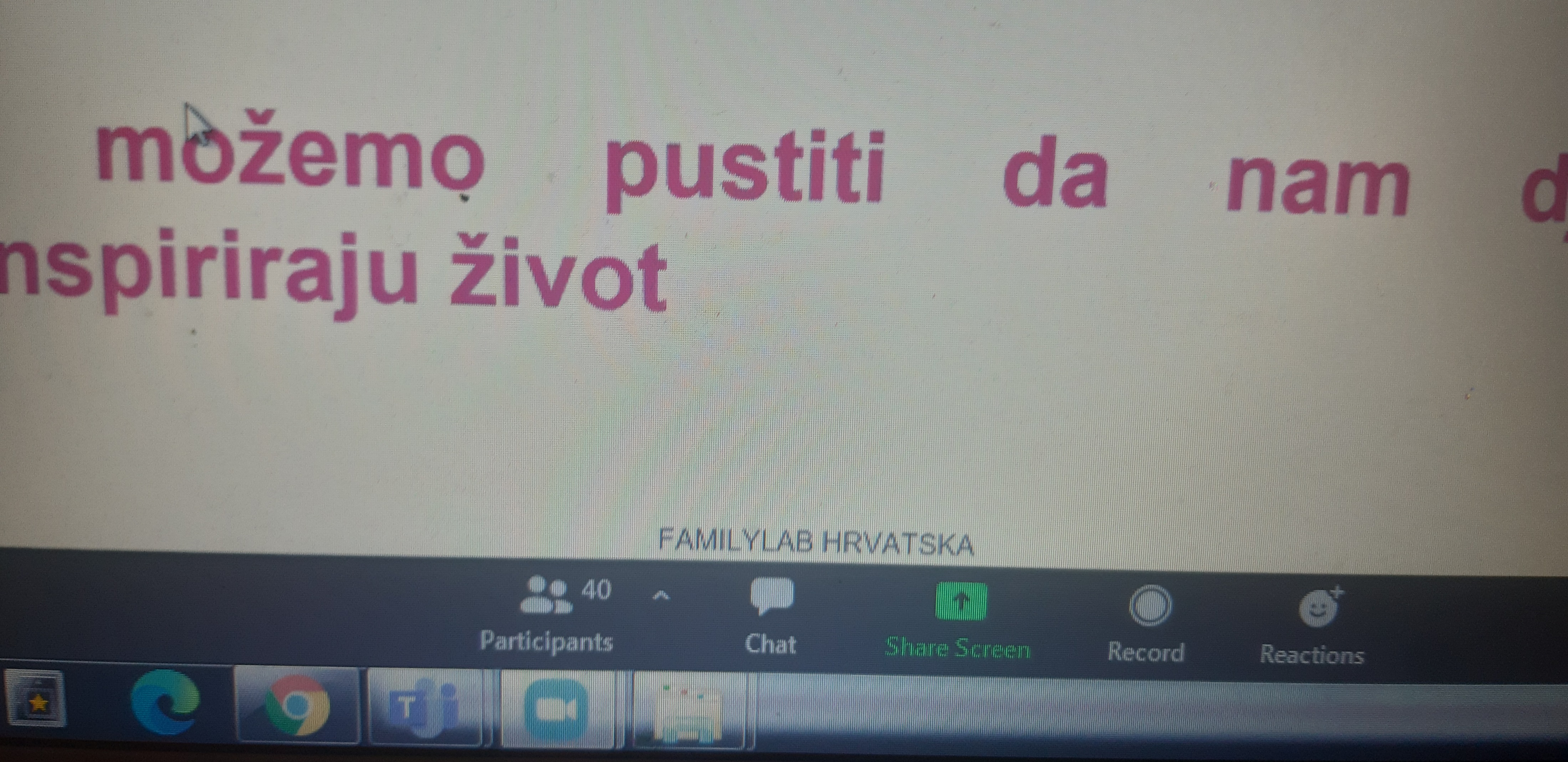 NUMBER OF PARTICIPANTS
Familylab Croatia – educational lectures Experiment time as a part of the project More dialogue, less risk behaviours
15.12.2020., from 18.00 – 20.00 h in cooperation with NGO Klubko from Zagreb.
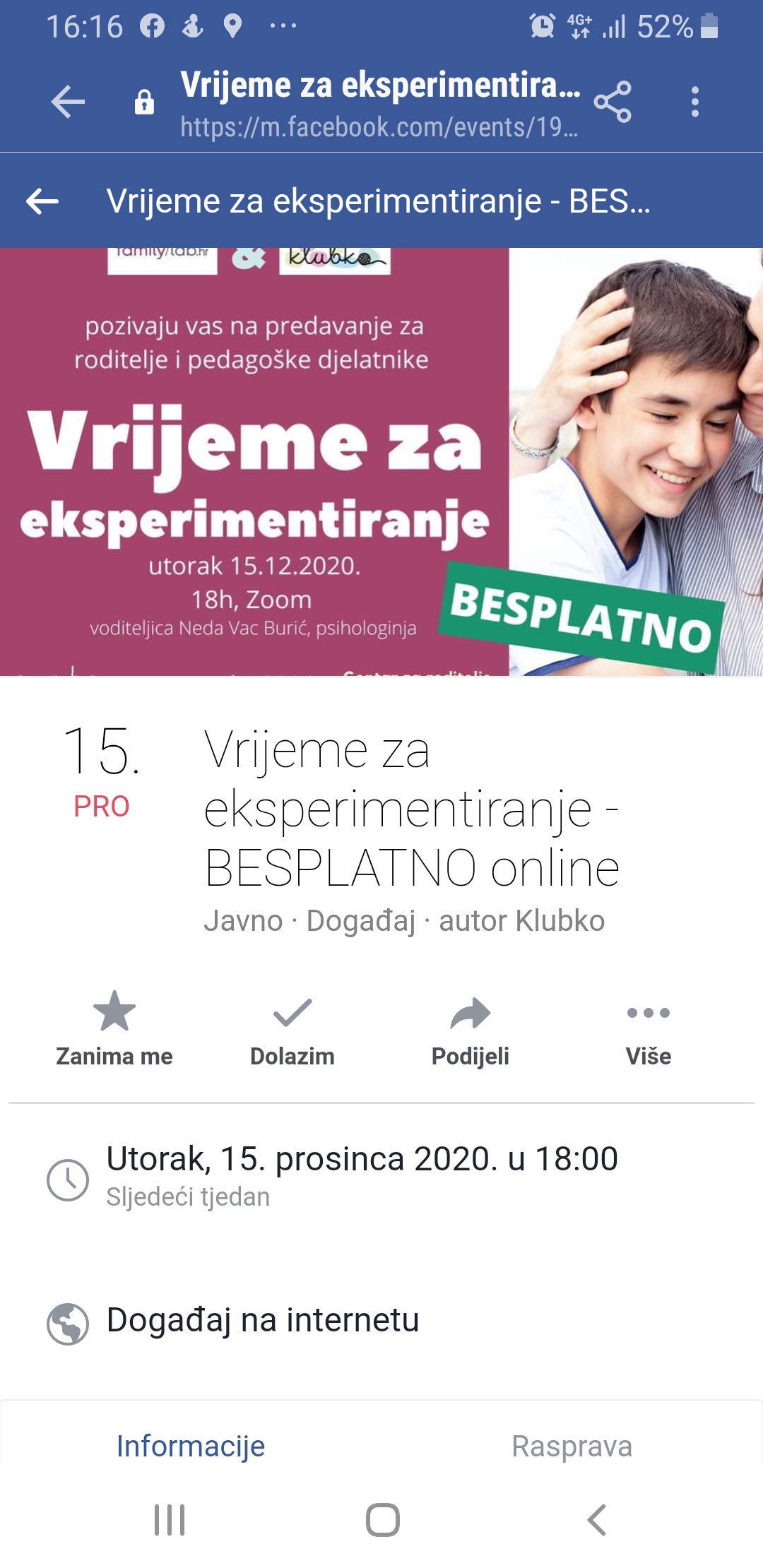 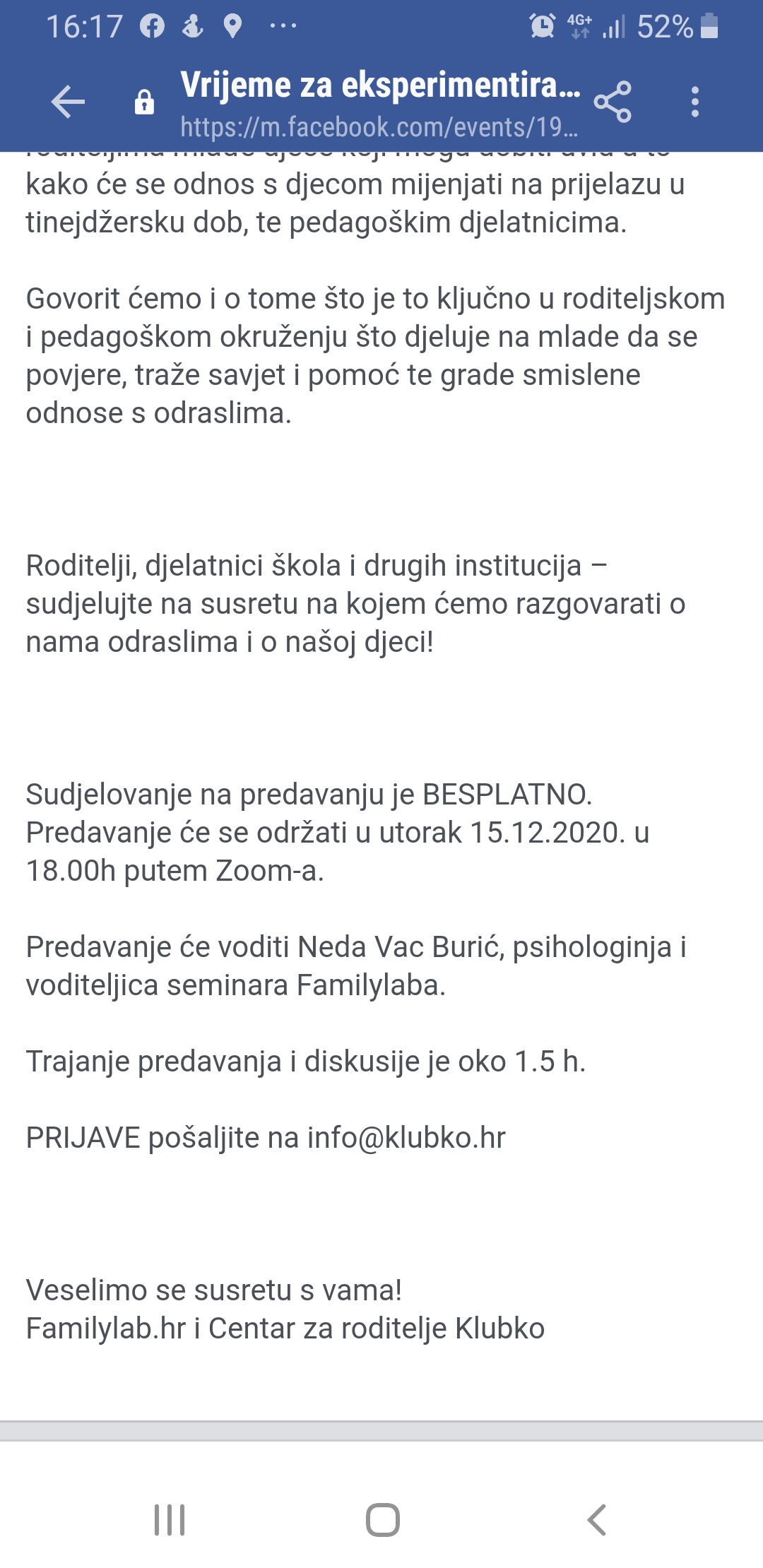 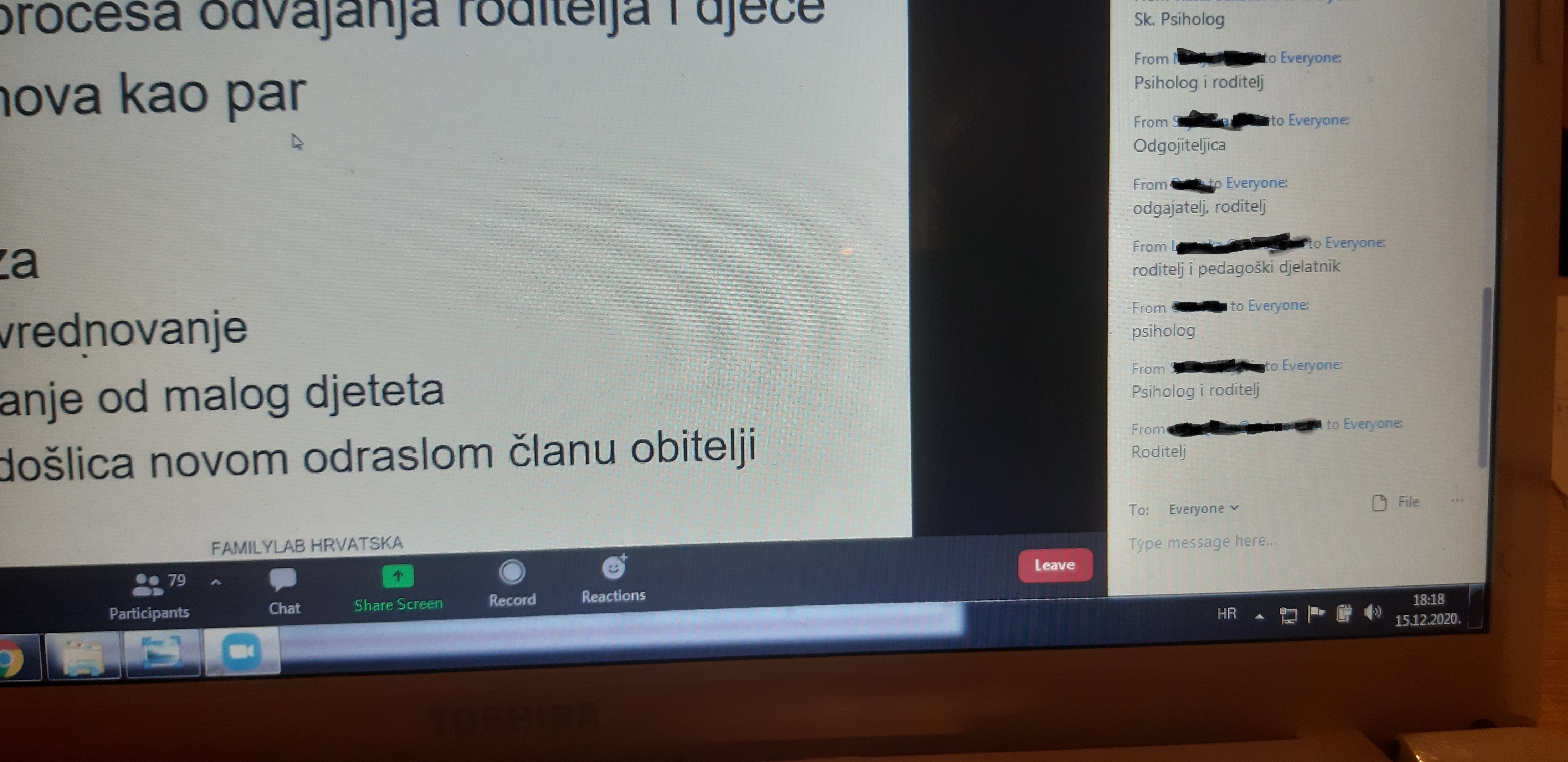 NUMBER OF PARTICIPANTS